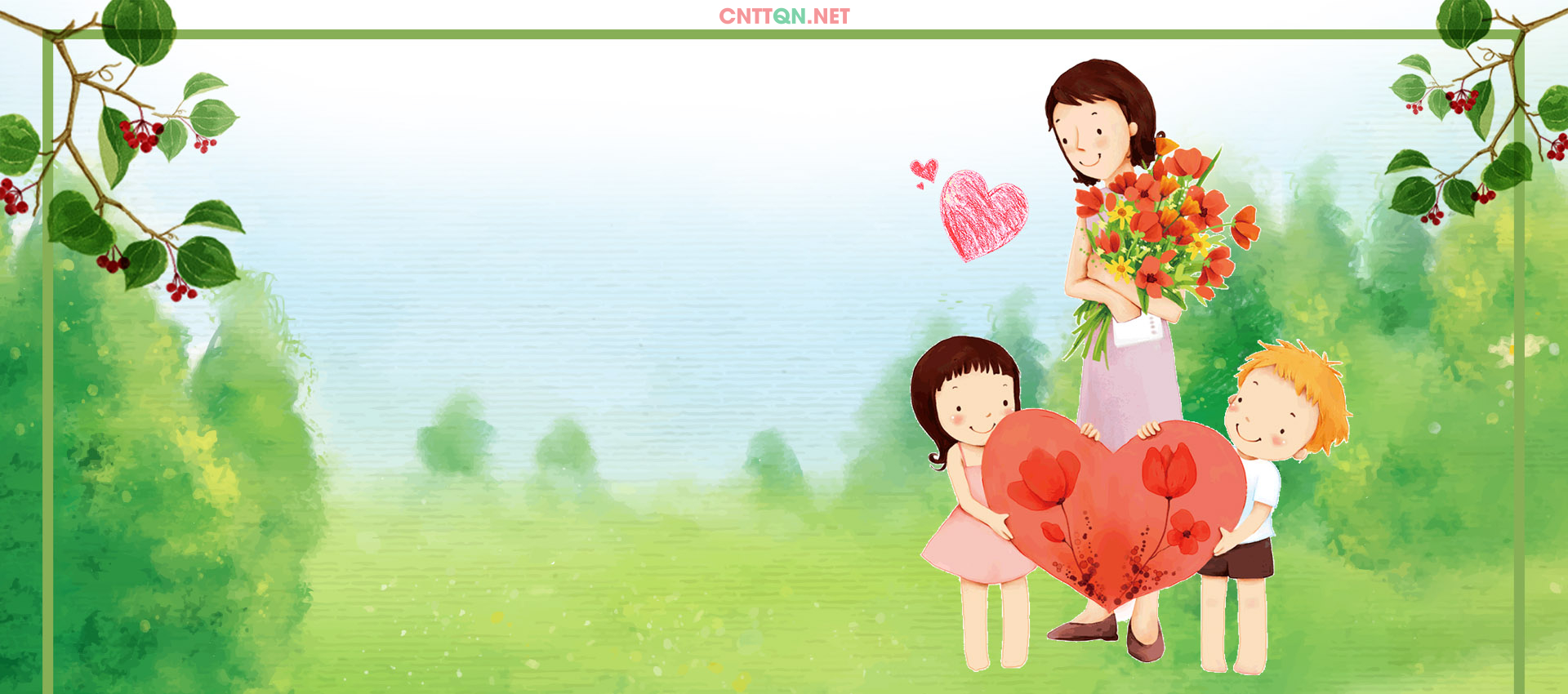 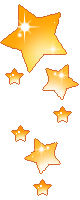 UỶ BAN NHÂN DÂN QUẬN LONG BIÊN
TRƯỜNG MẦM NON TUỔI HOA
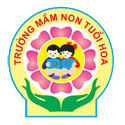 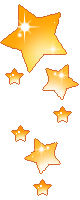 LĨNH VỰC PHÁT TRIỂN NHẬN THỨC
Hoạt động: Khám phá xã hội
Đề tài:  Trò chuyện về ngày 20/11
Lứa tuổi: 4 – 5 tuổi
Giáo viên: Đới Thị Hà Tiên
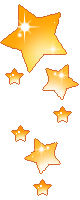 Hát: Bông hồng tặng cô
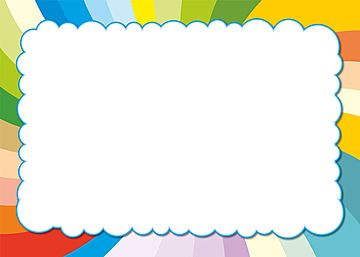 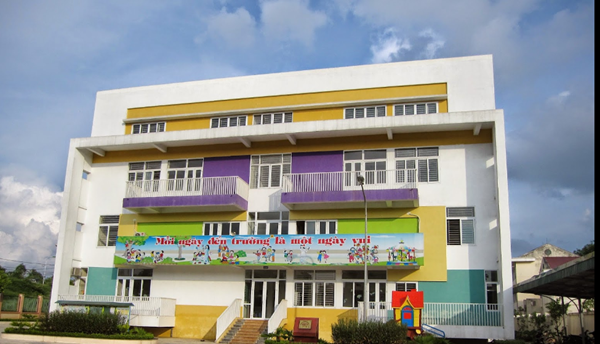 Tìm hiểu về ngày Nhà giáo Việt Nam 20/11
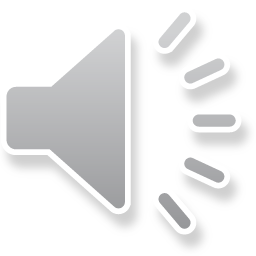 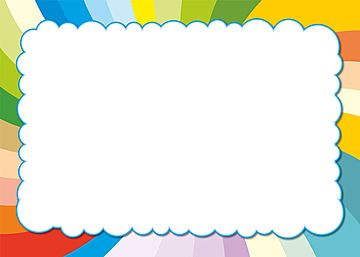 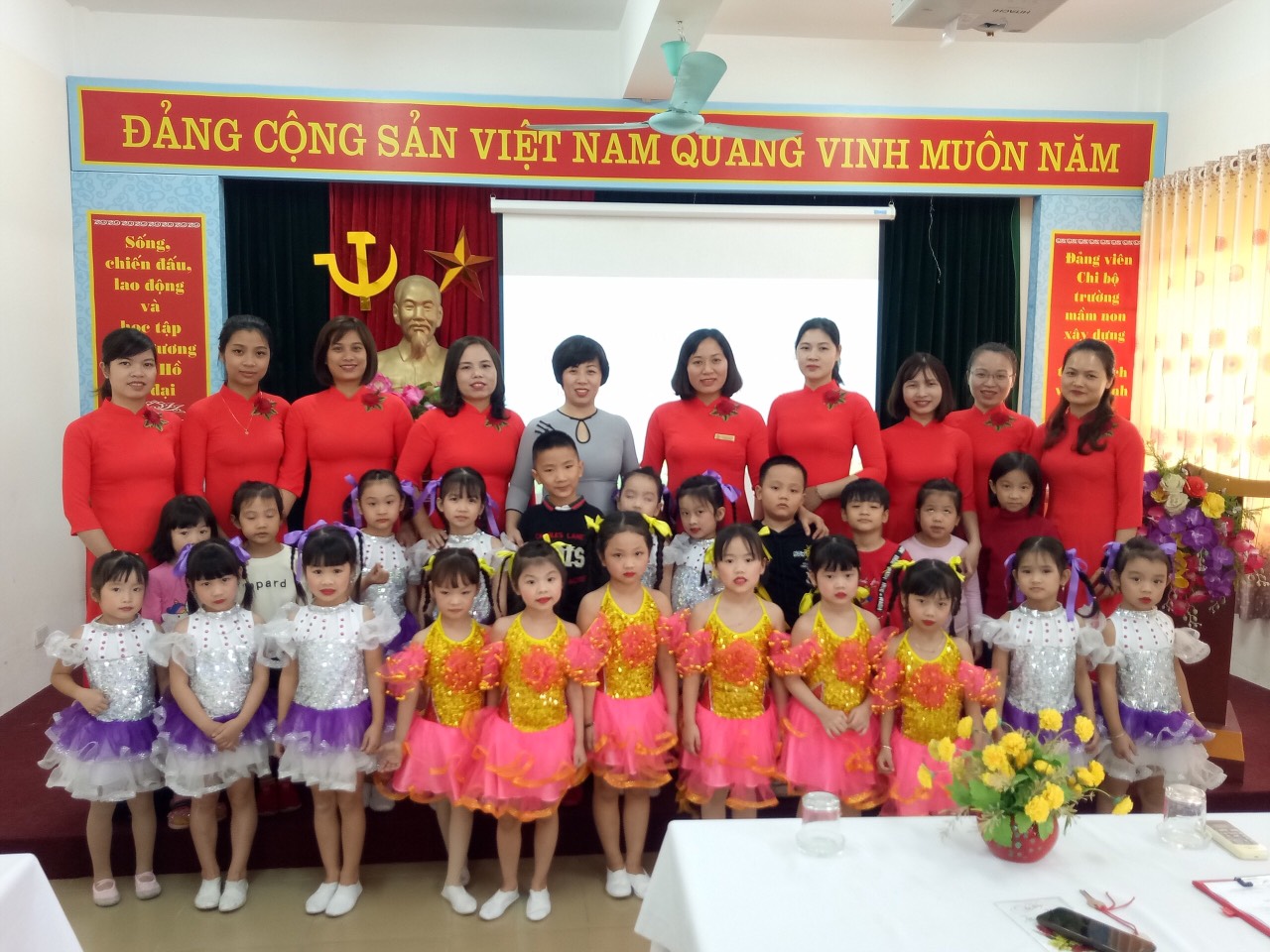 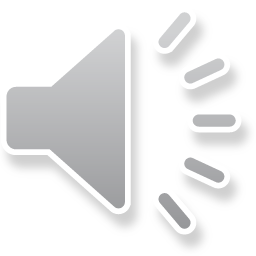 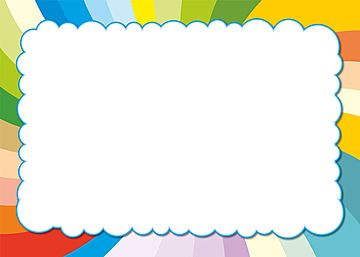 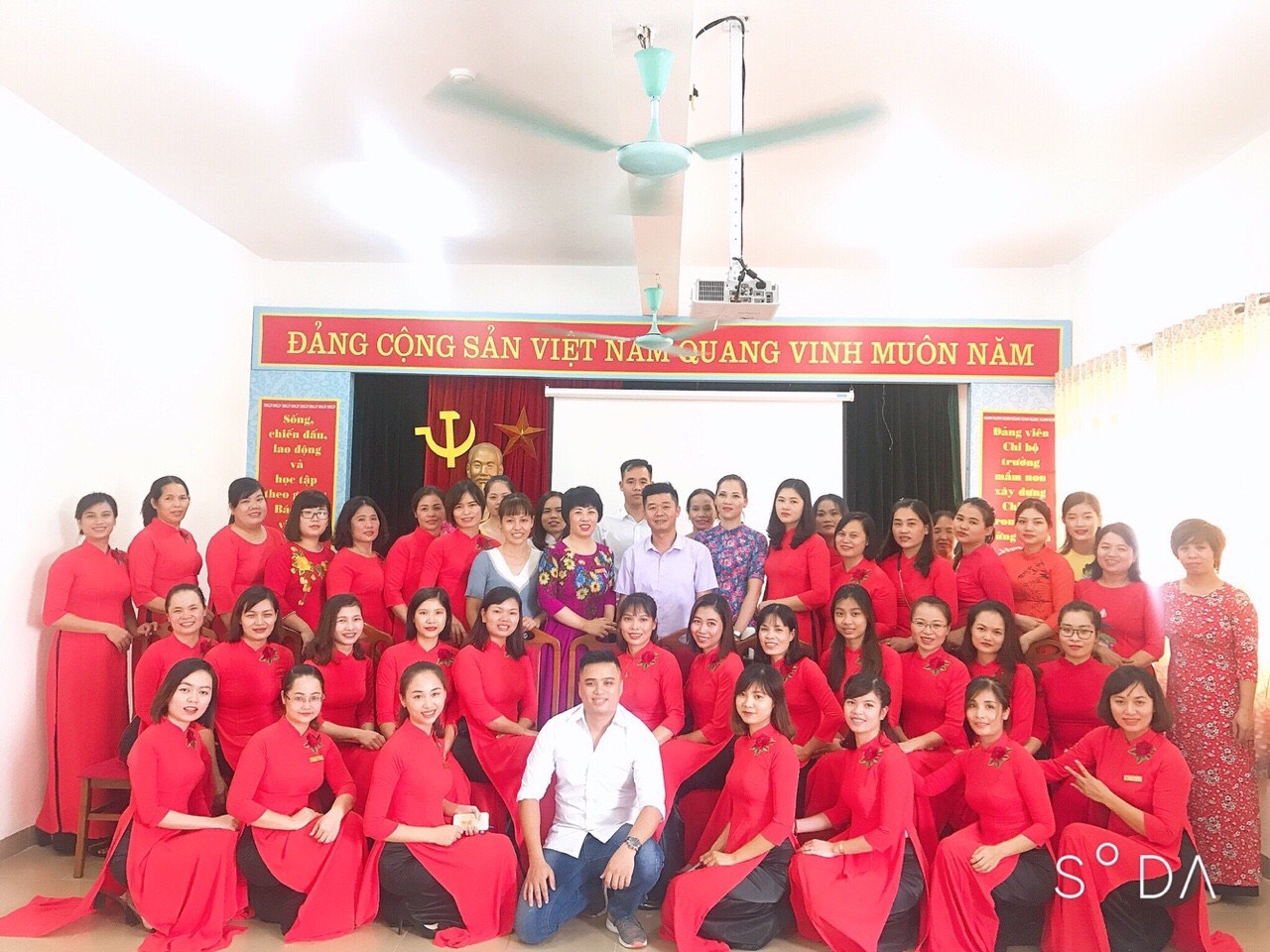 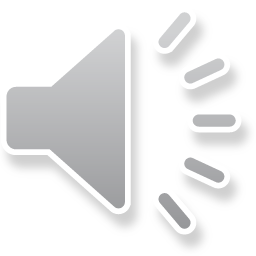 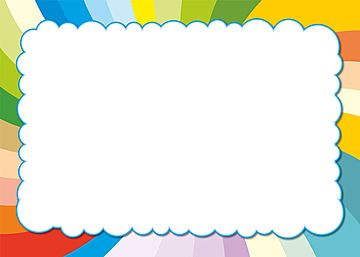 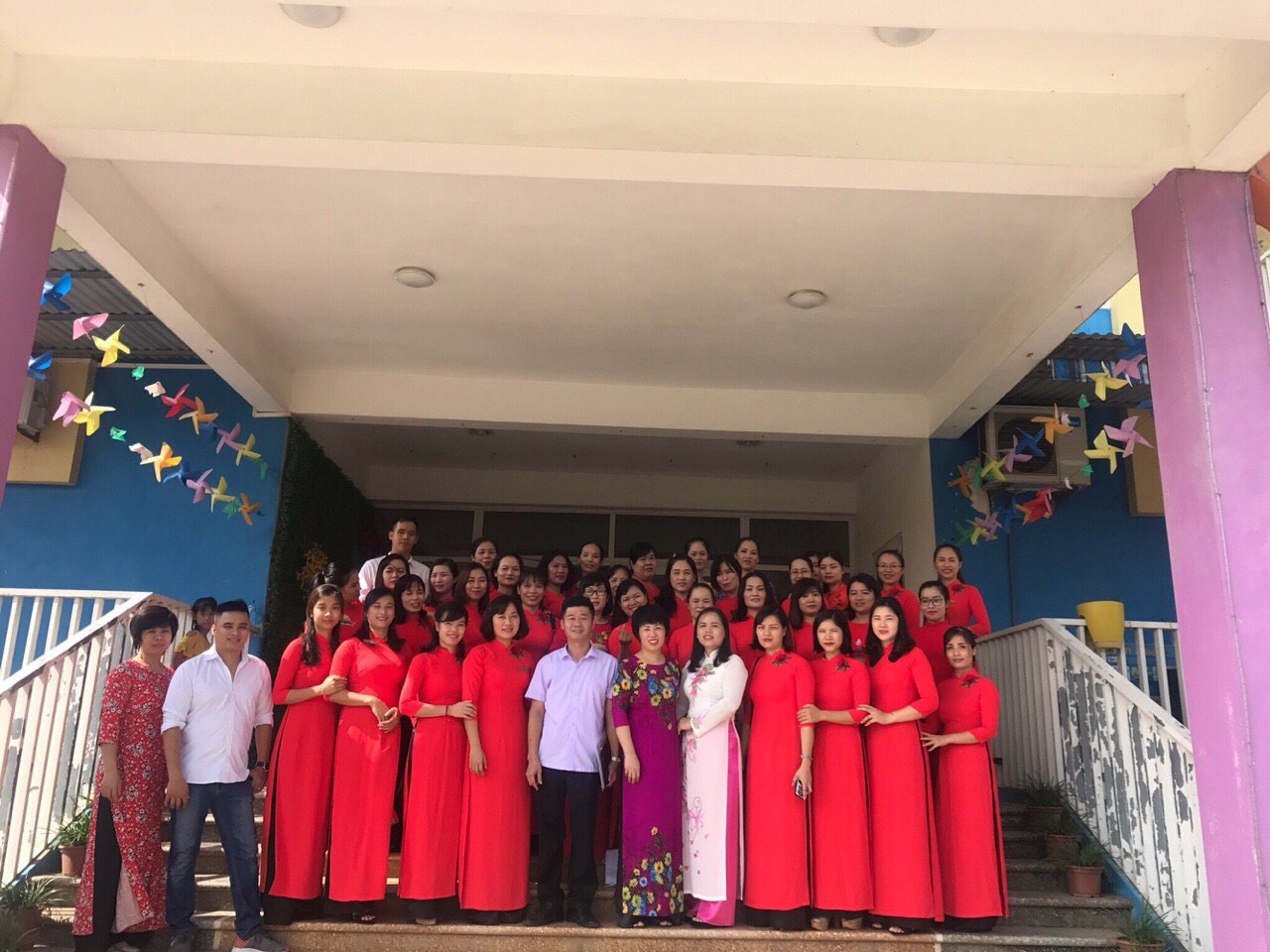 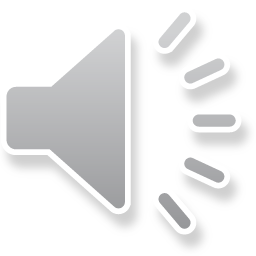 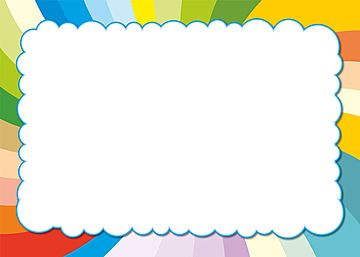 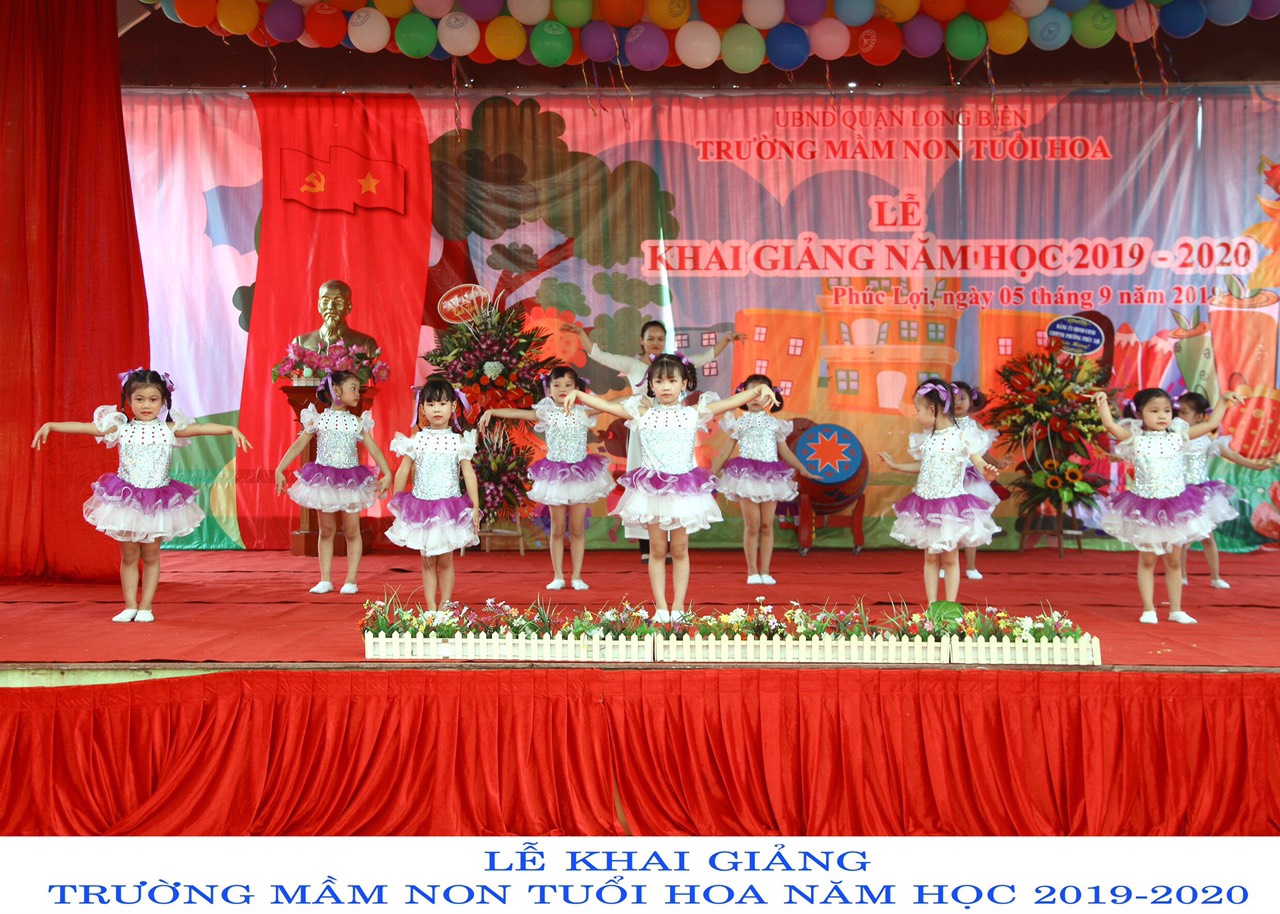 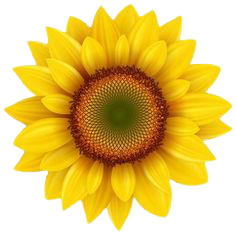 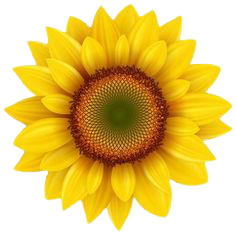 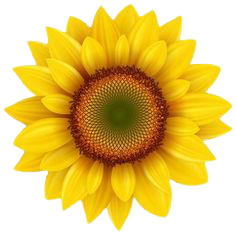 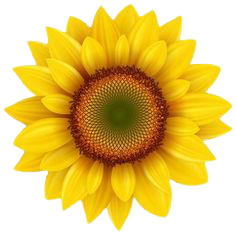 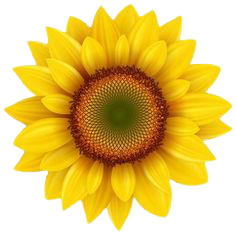 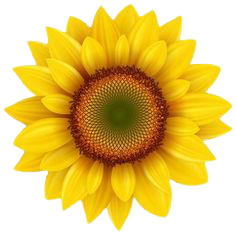 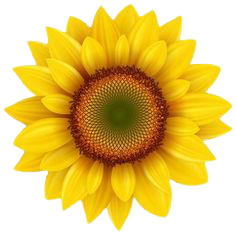 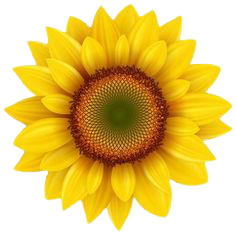 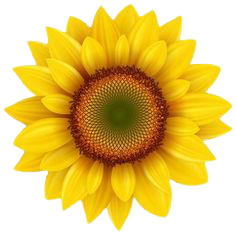 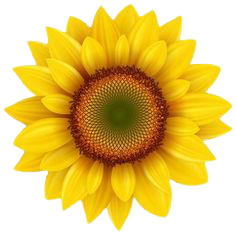 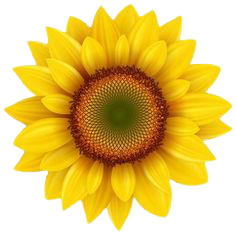 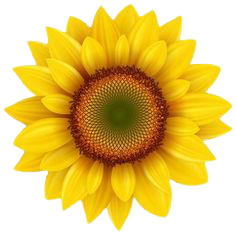 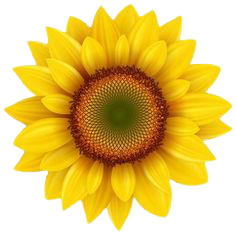 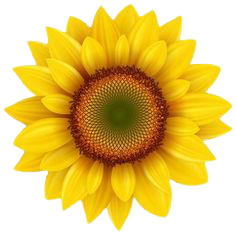 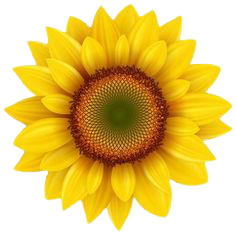 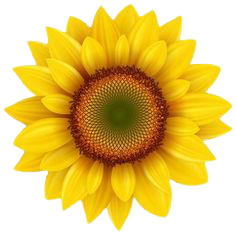 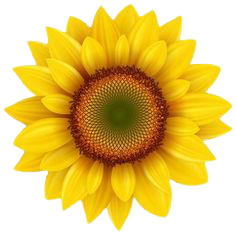 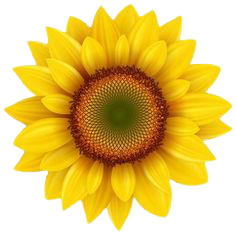 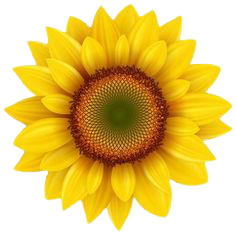 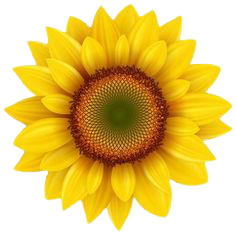 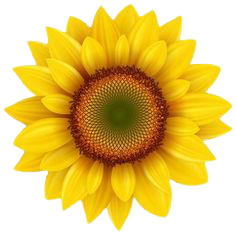 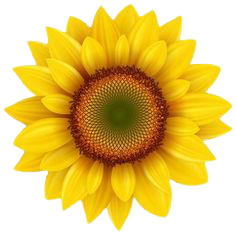 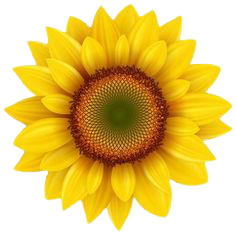 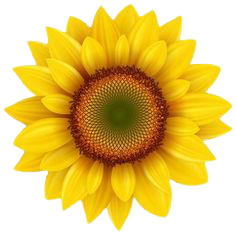 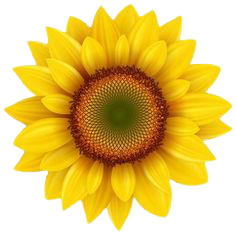 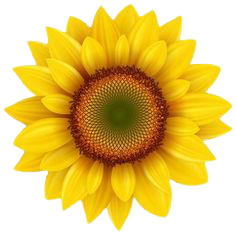 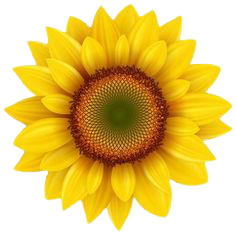 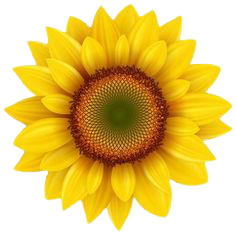 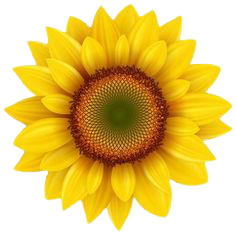 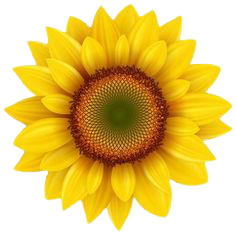 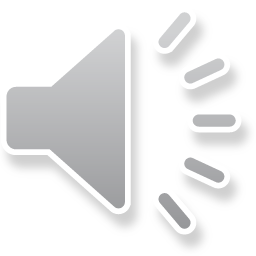 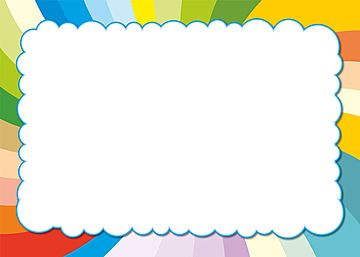 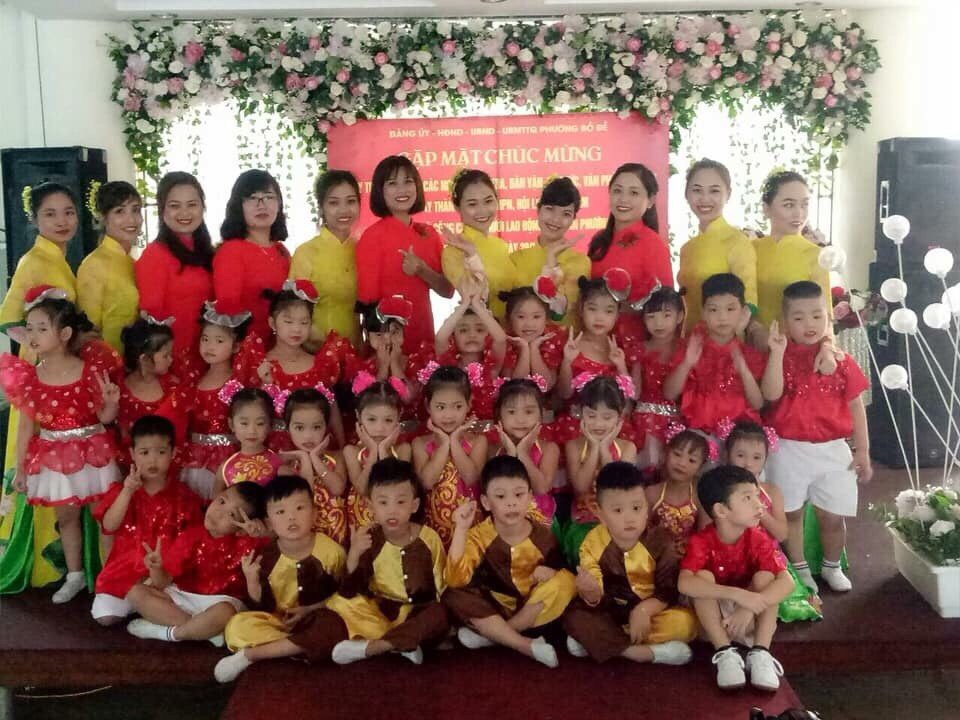 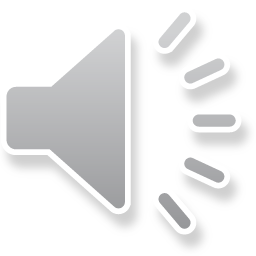 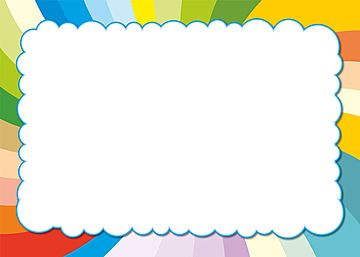 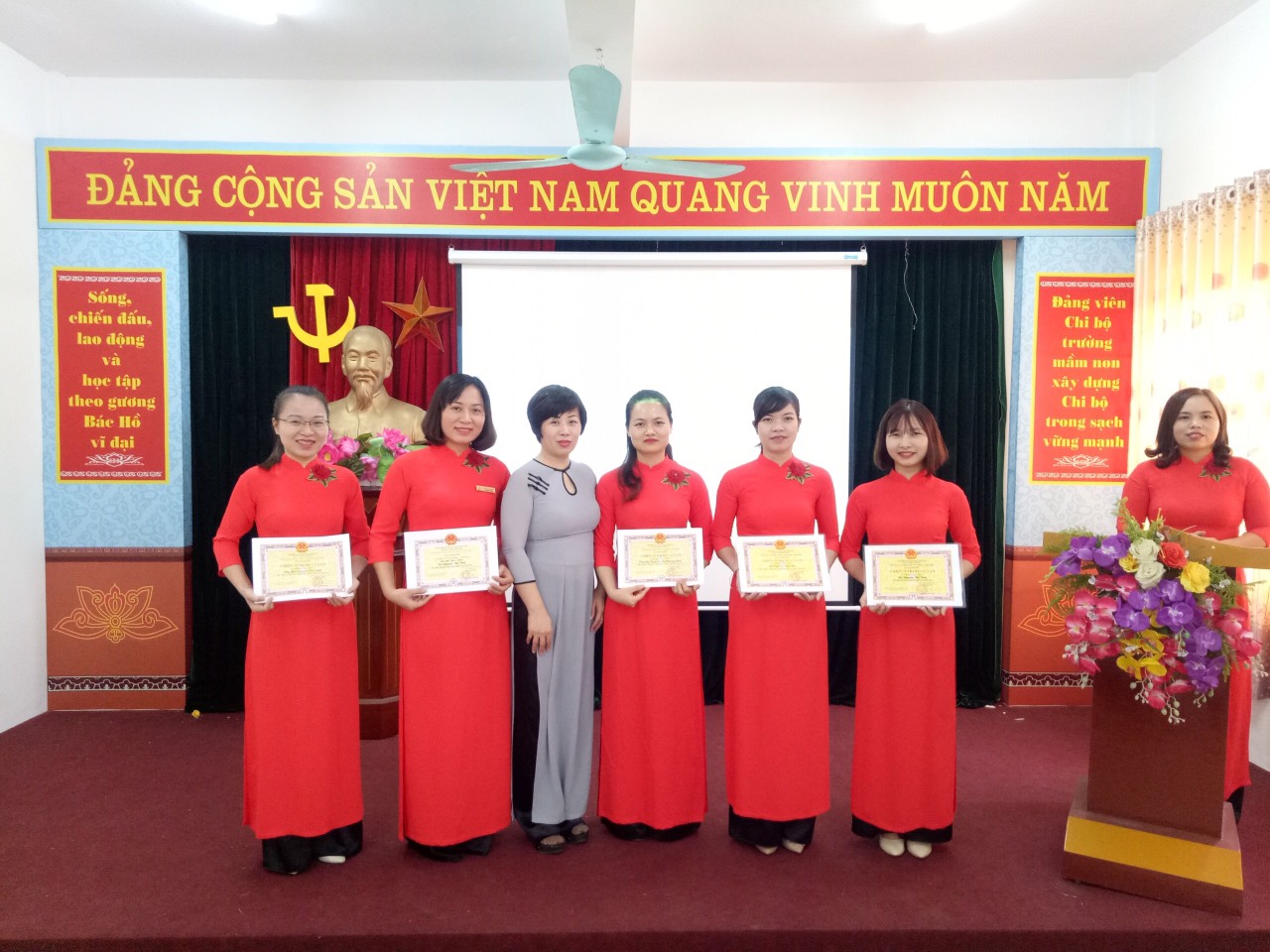 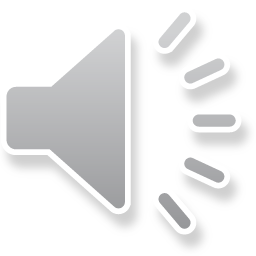 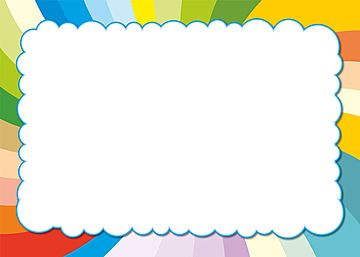 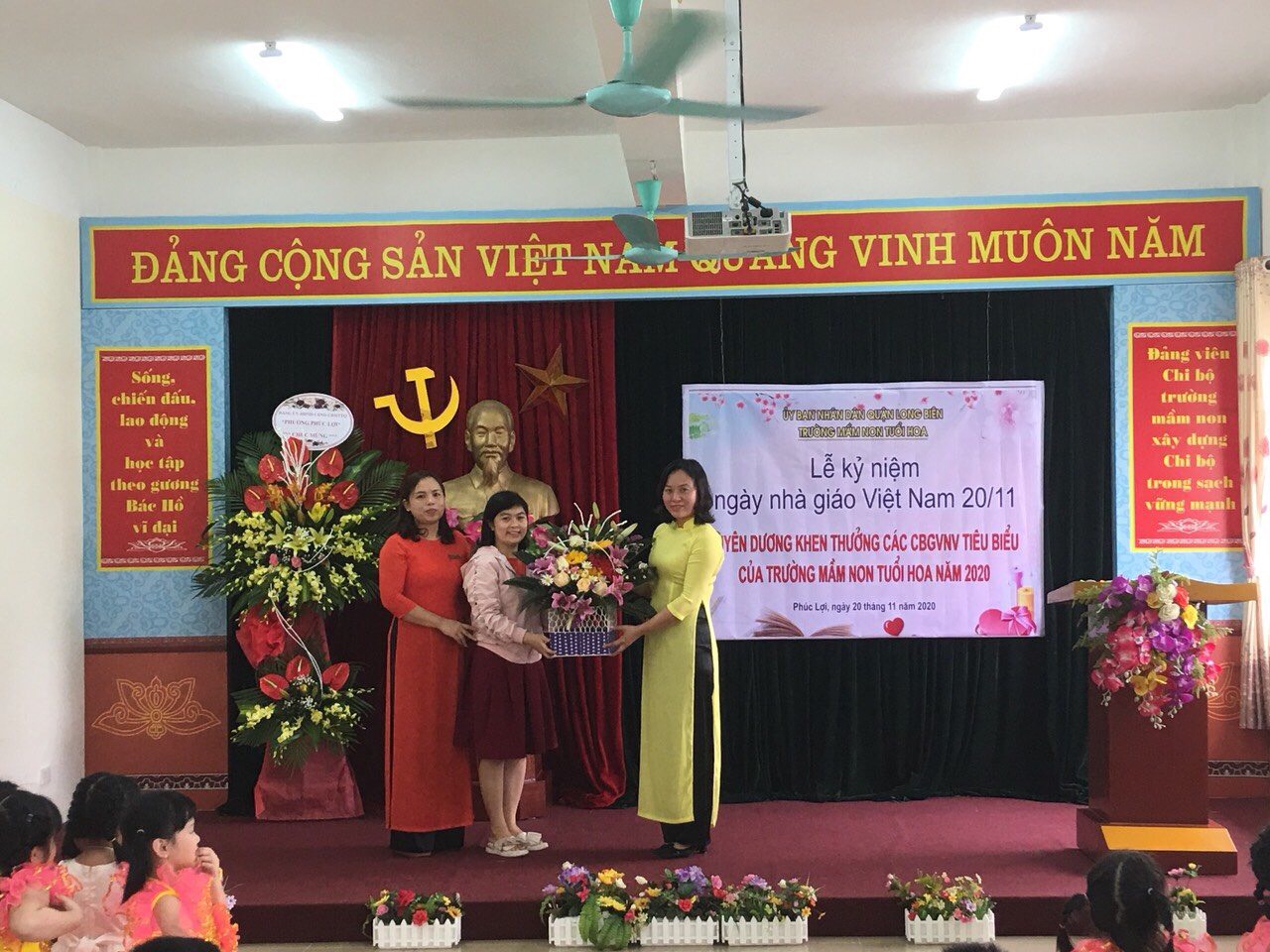 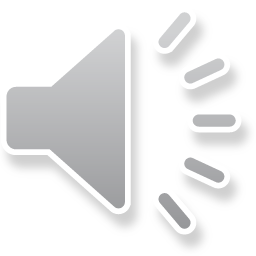 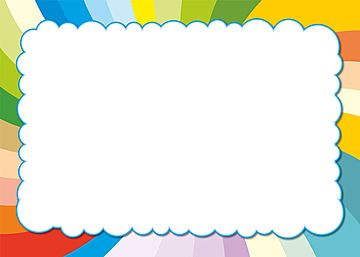 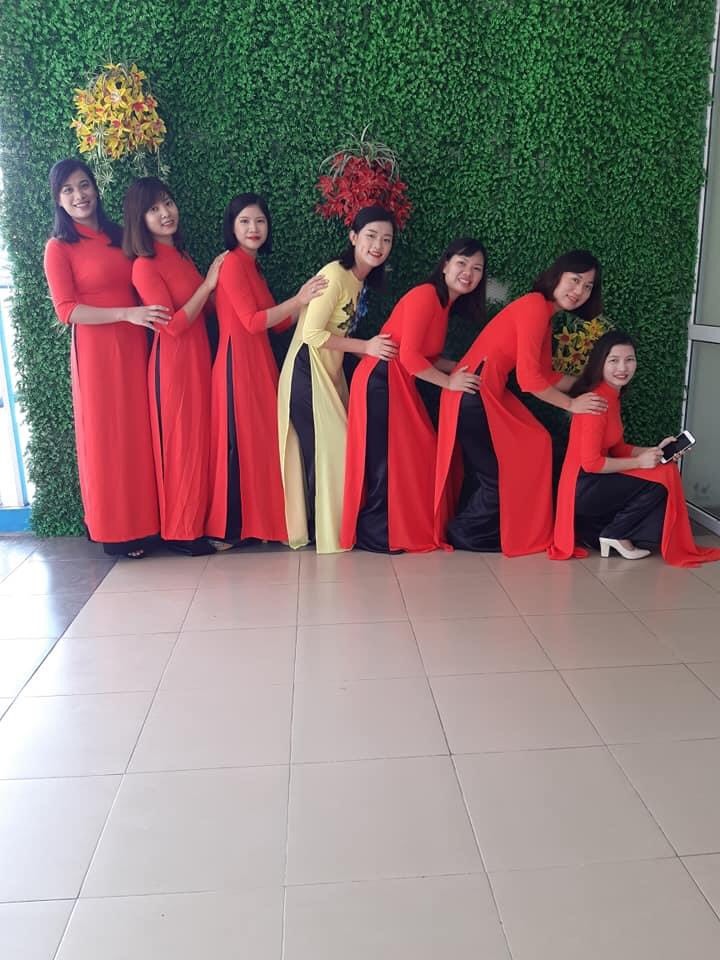 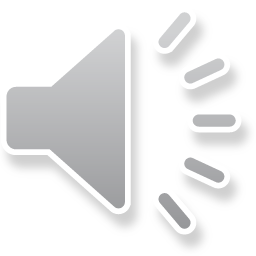 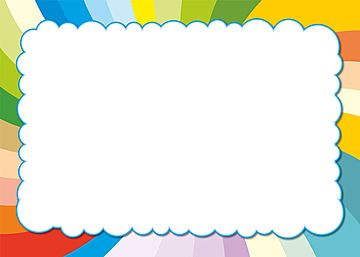 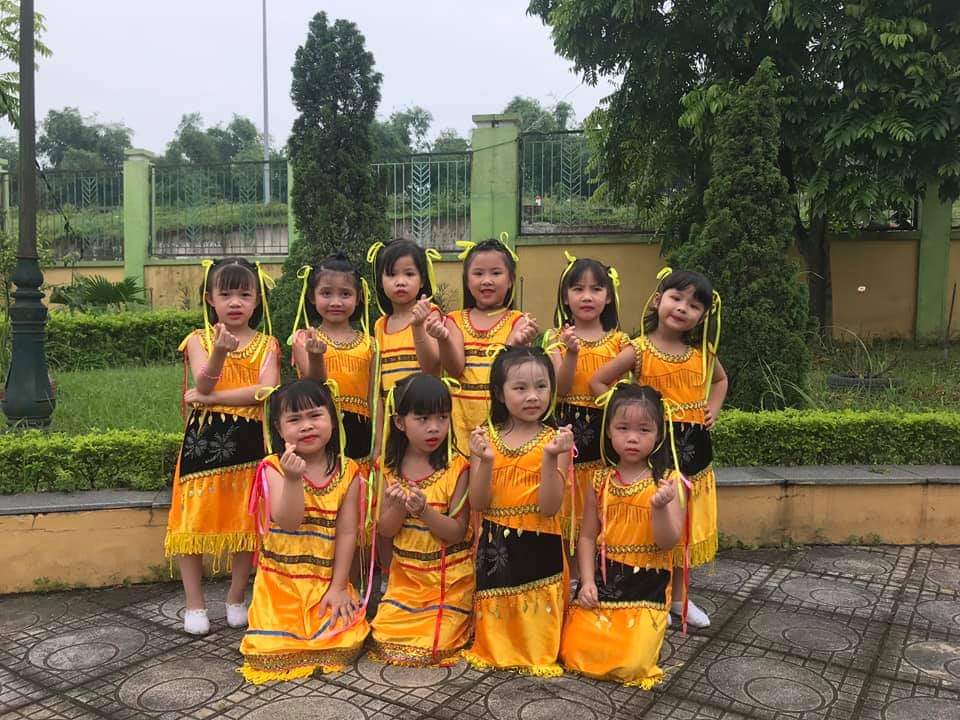 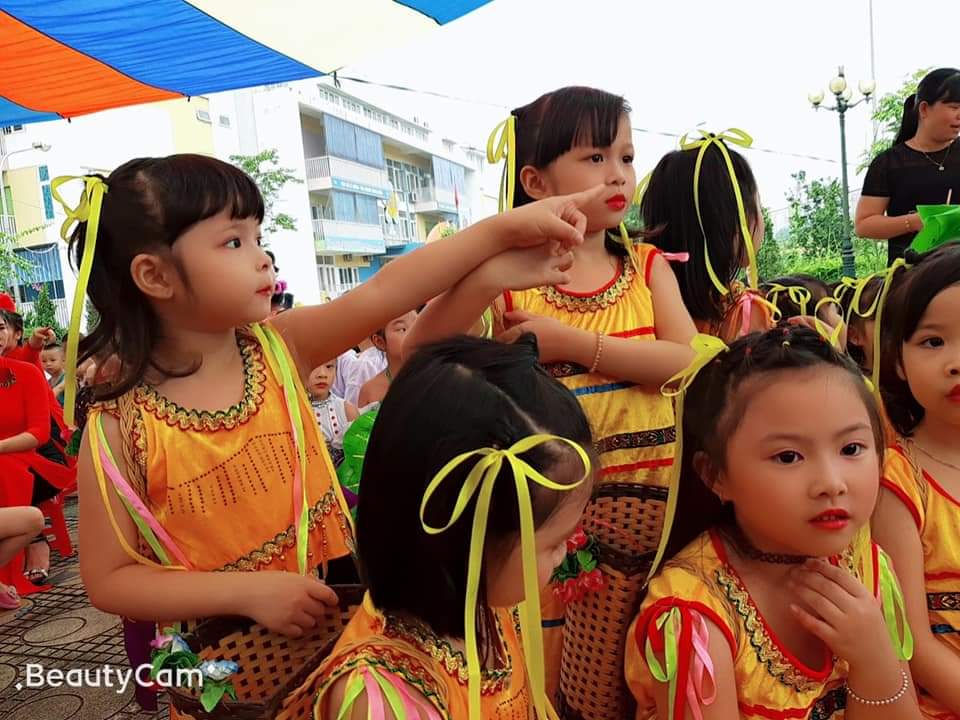 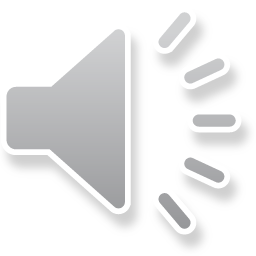